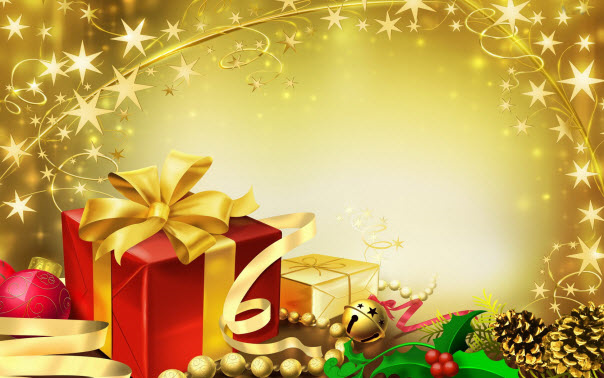 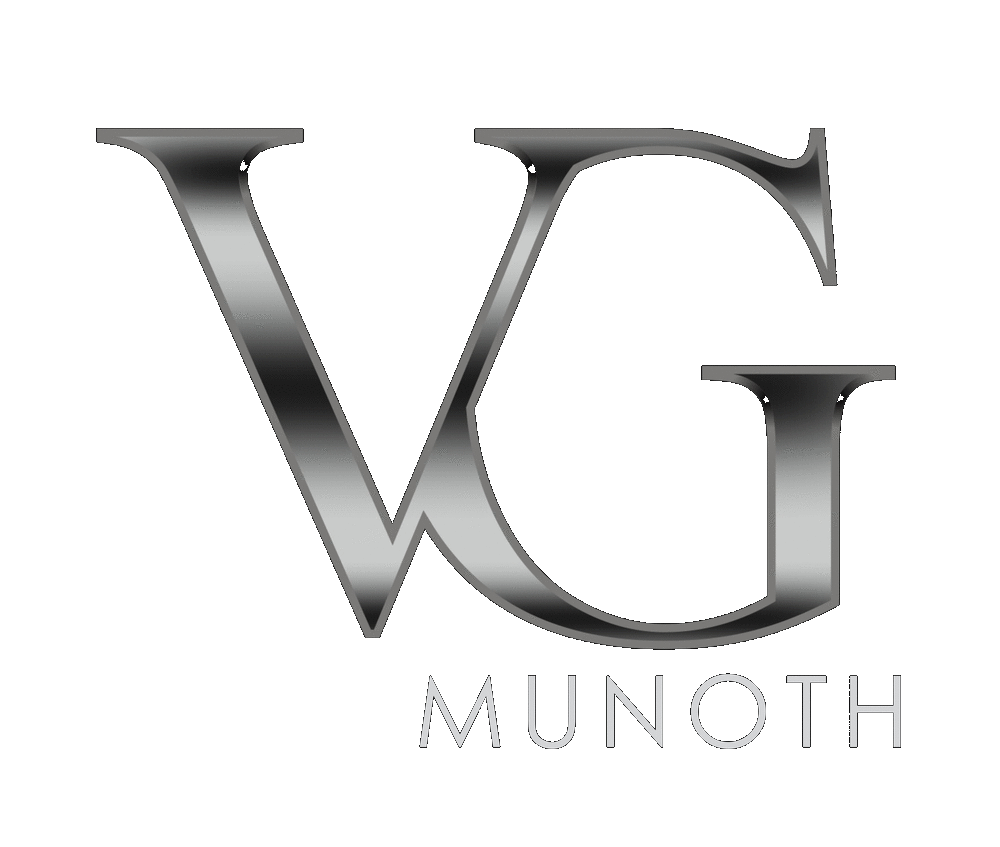 Time to plan 
Your Next gift
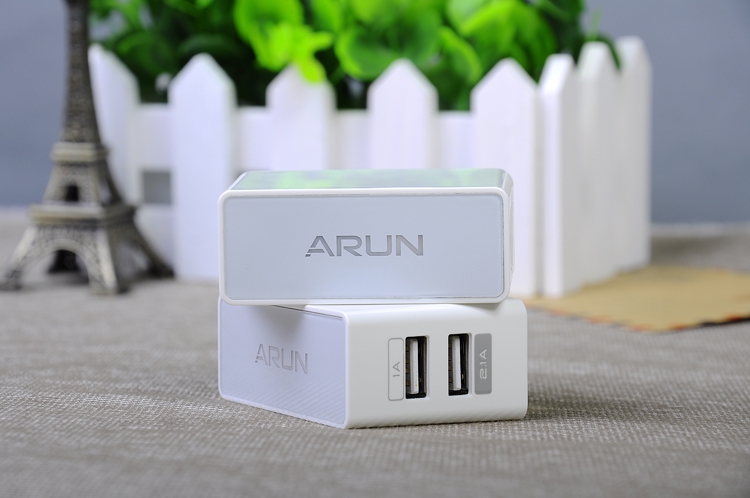 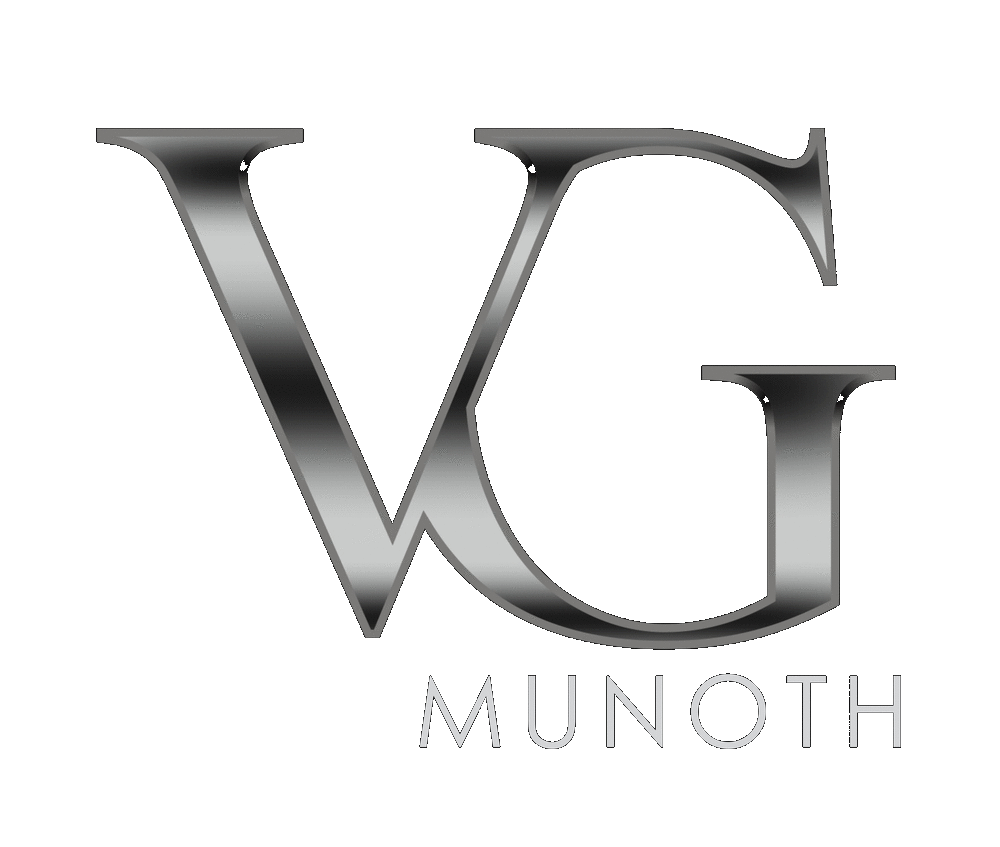 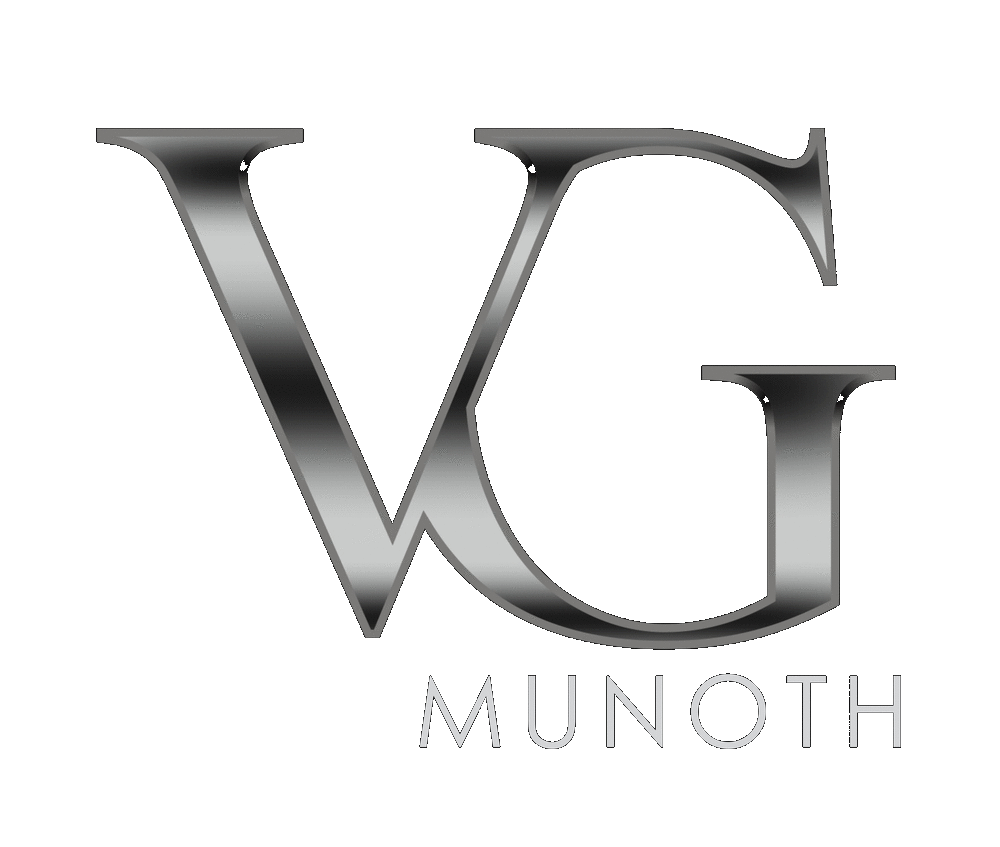 QUALCOMM chipset enabled
Backlit branding option
QUICK CHARGER
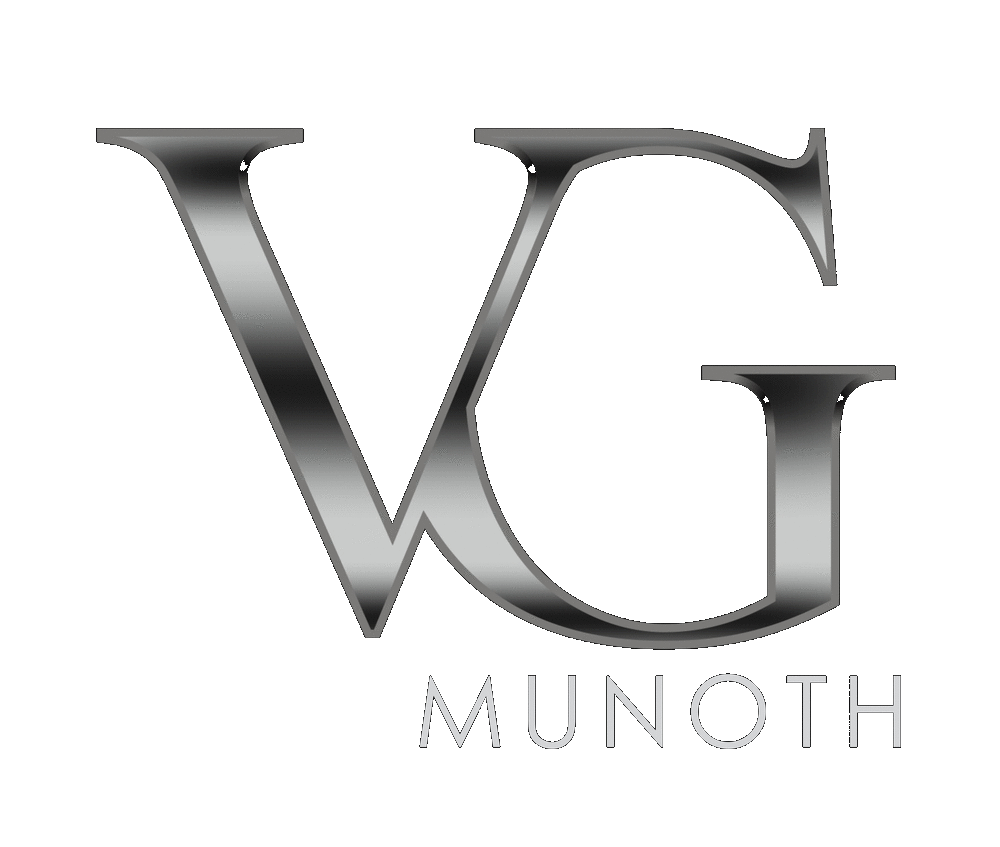 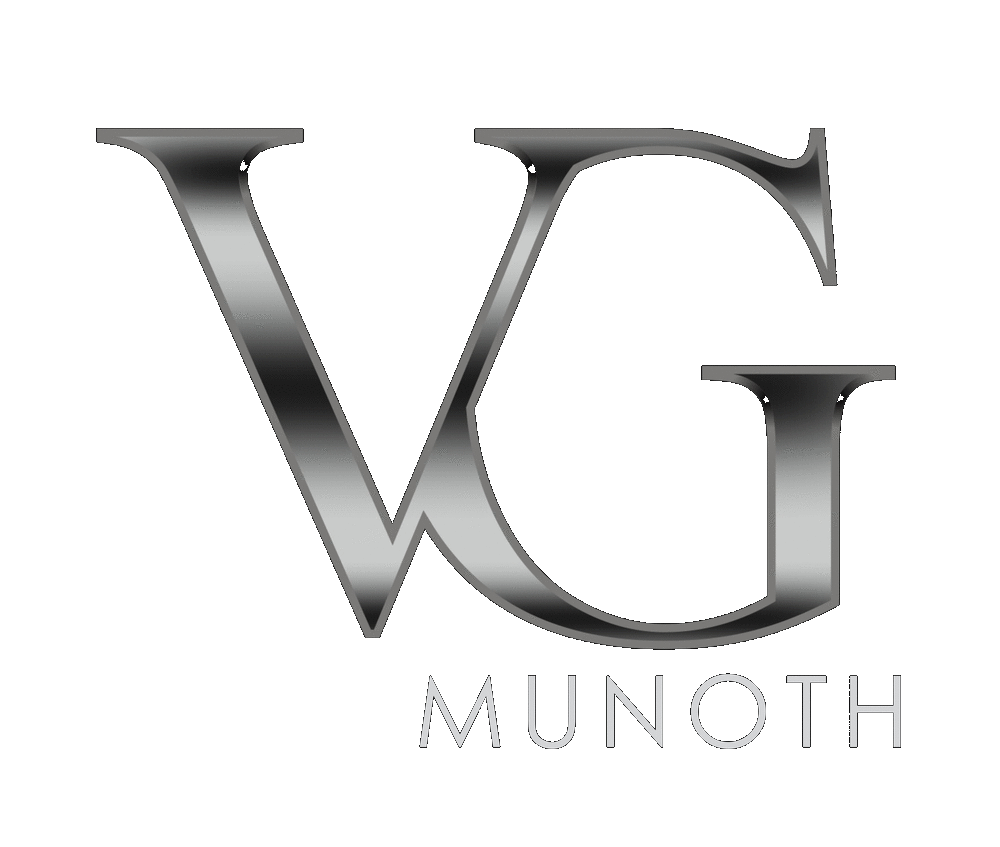 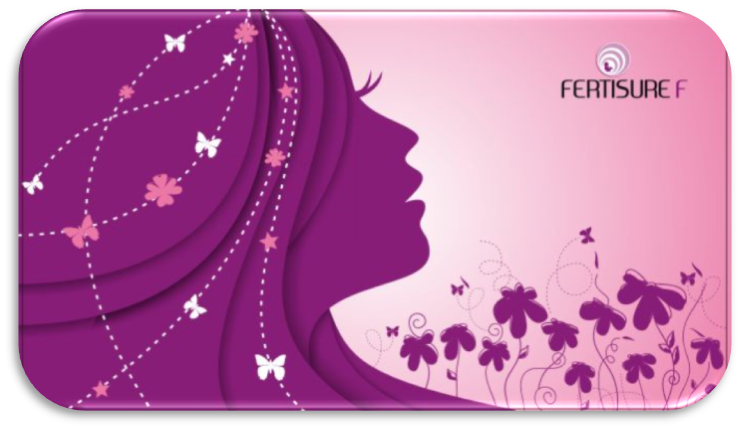 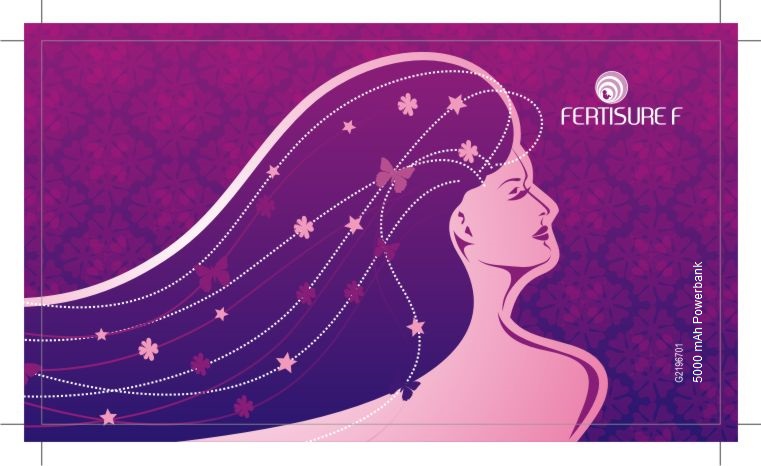 HD Quality edge to edge printing
Sleek power banks
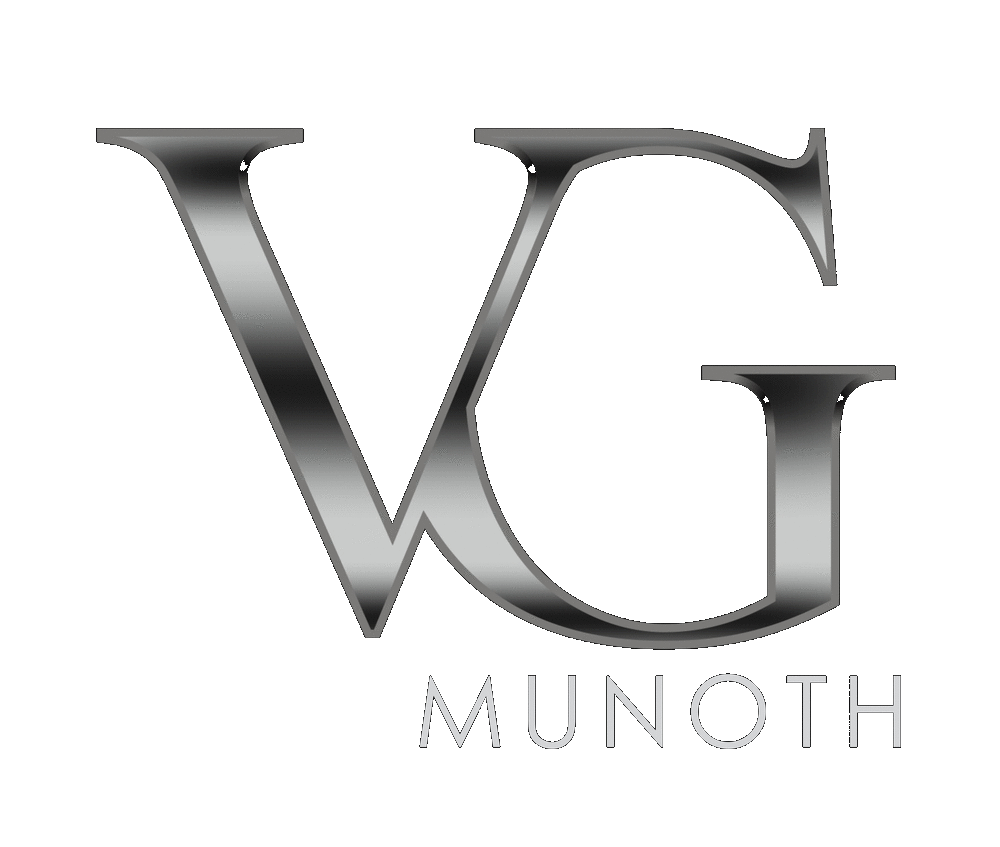 PEARL FINISH POWER BANK
3900 mAh AAA quality
Lithium Polymer cells
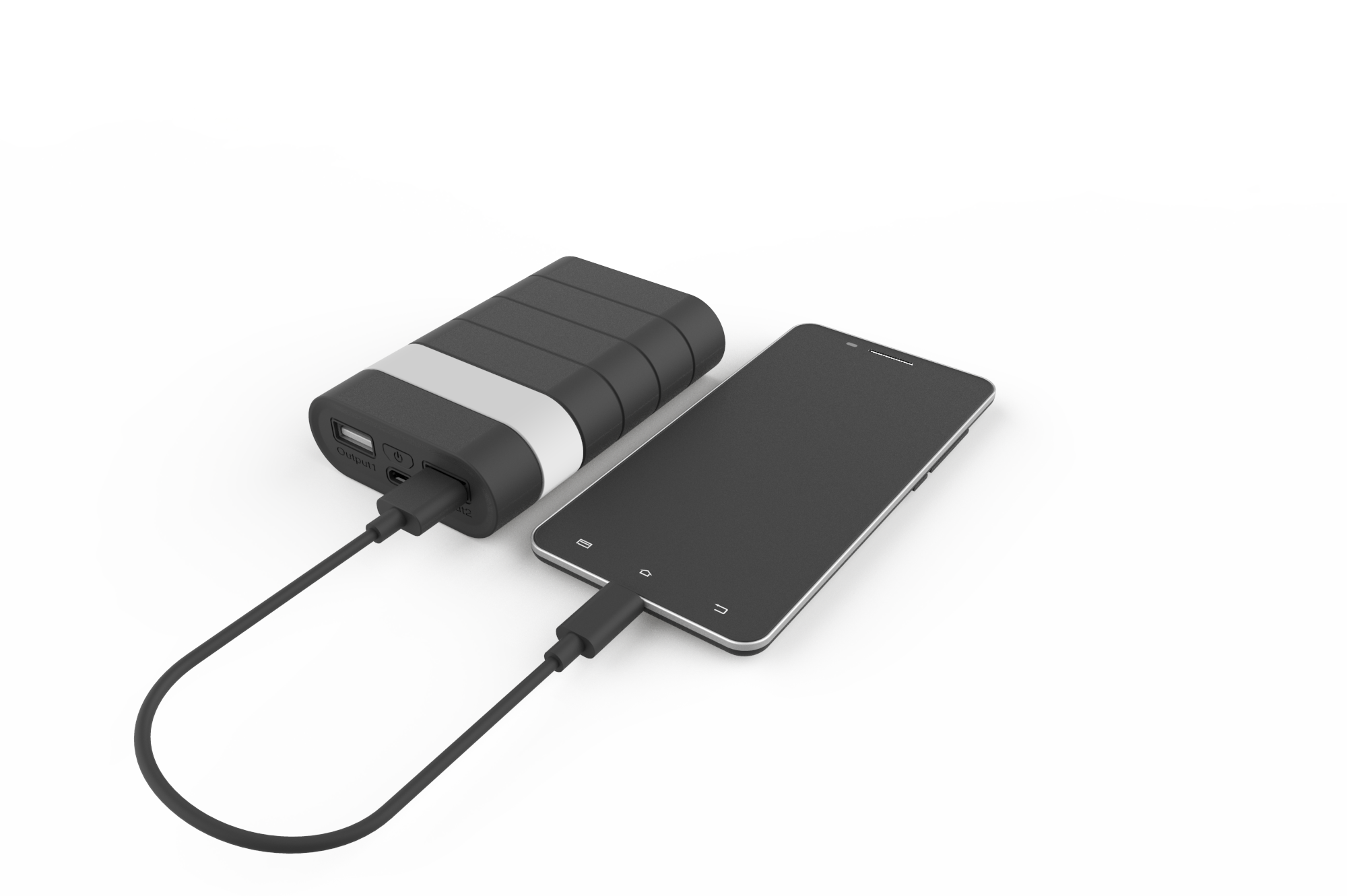 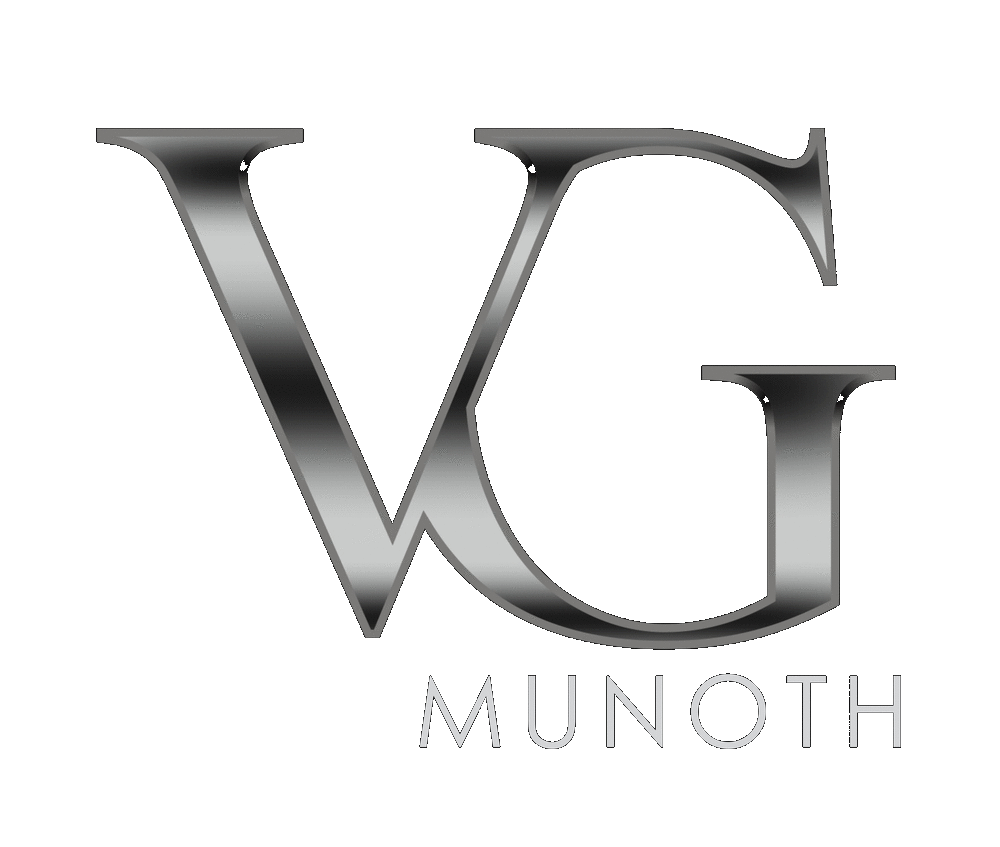 Y series power banks
Super Quick Charging
Branding option on the highlighted band
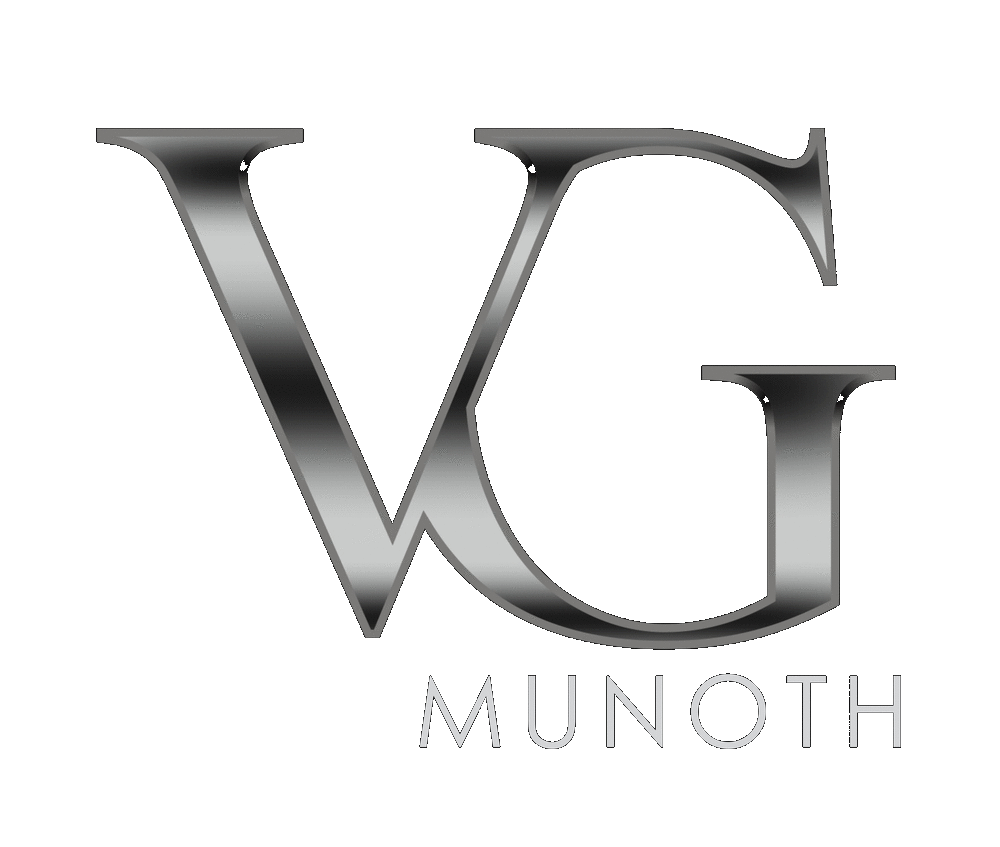 C207 CAR CHARGERS
2.6A charging speed
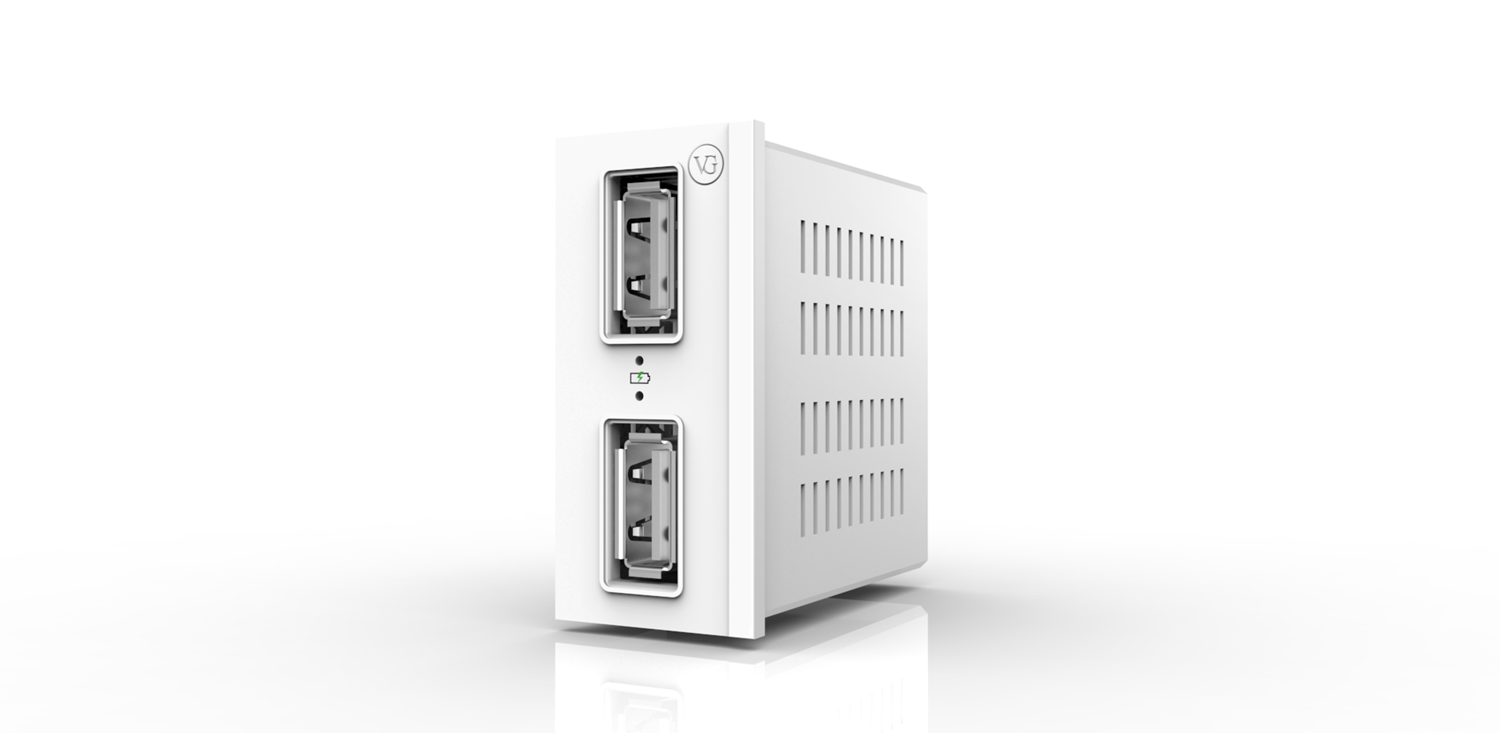 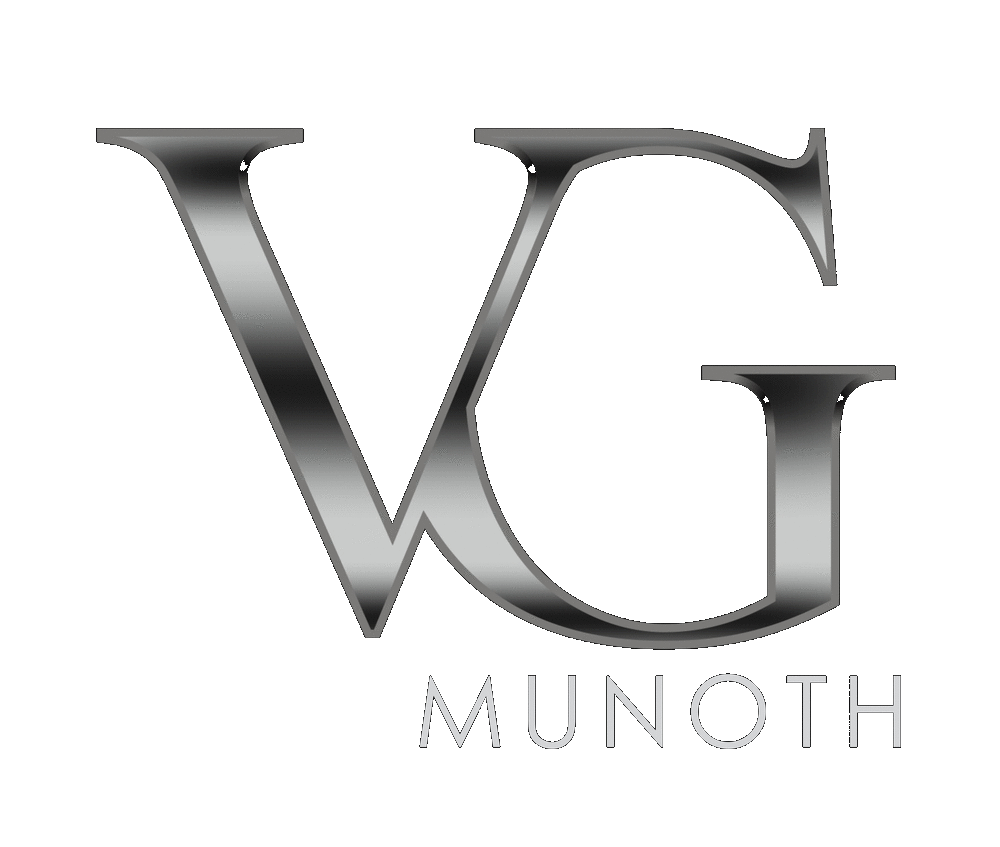 BUILT-IN SOCKET CHARGER
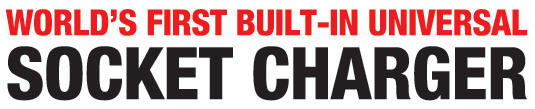 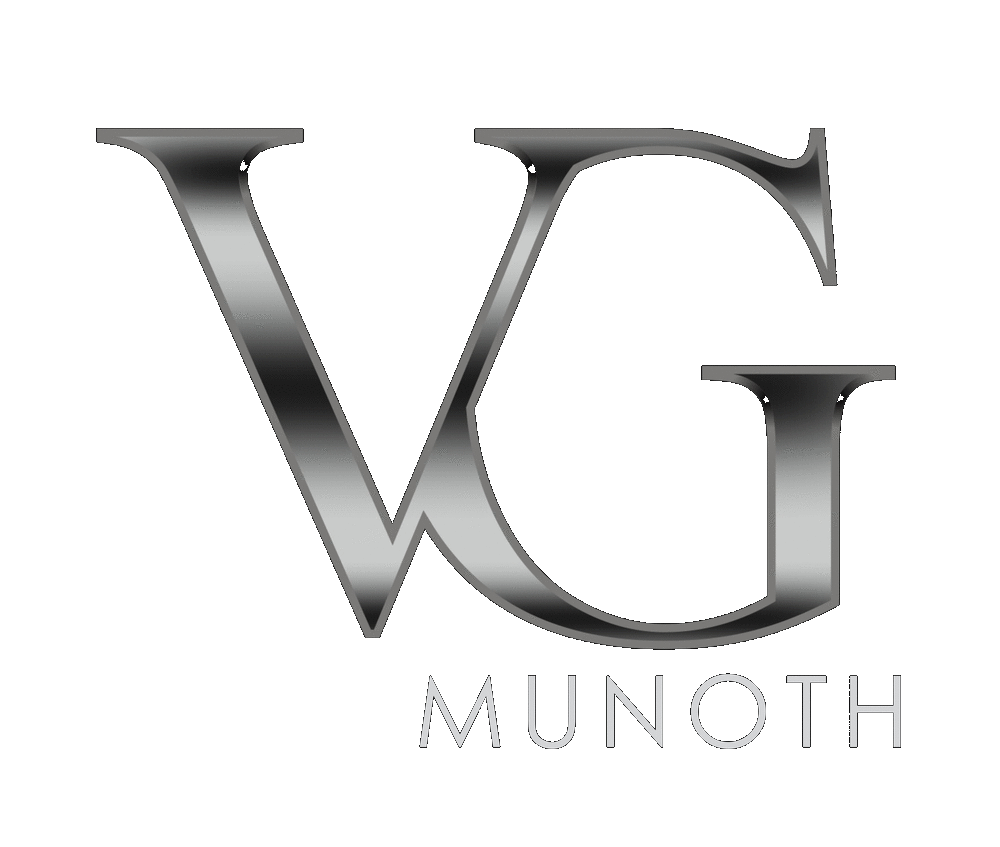 OVER 80% OF OUR CLIENTS GIVE US REPEAT ORDERS
CUSTOM OFFERINGS
BANDWIDTH TO HANDLE LARGE ORDERS
VERY COMPETITIVE
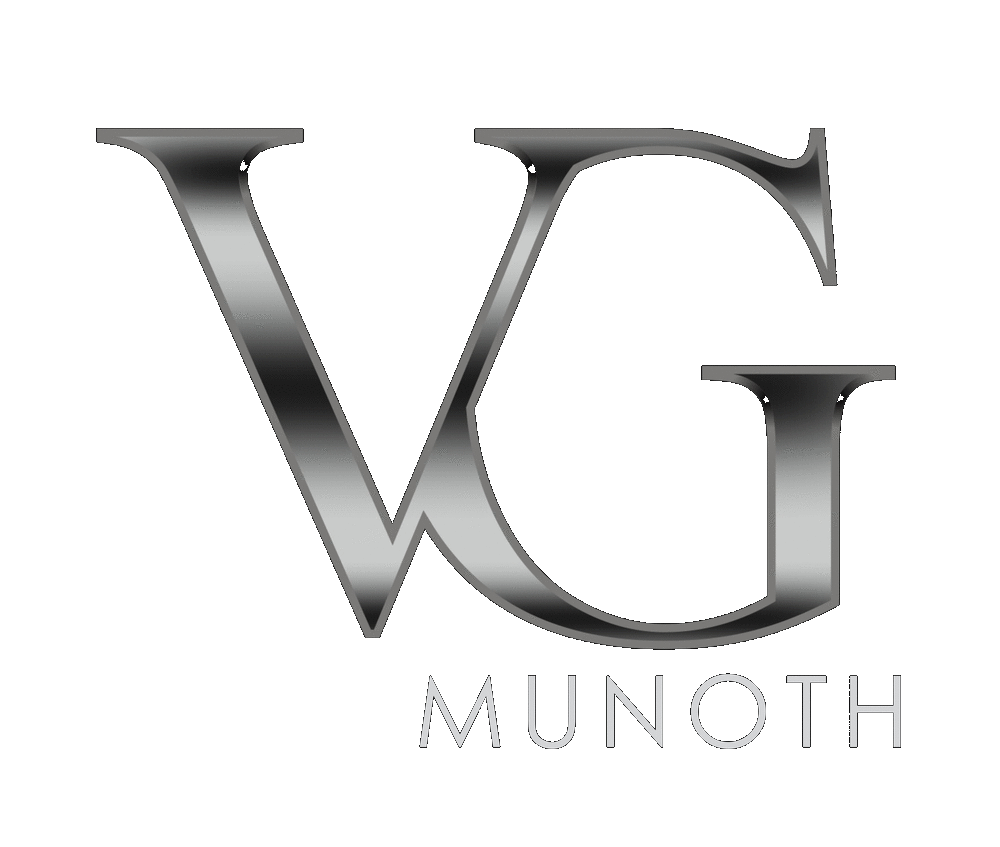 contact us now
MUNOTH COMMUNICATION LIMITED
MUNOTH CENTRE, 343 TRIPLICANE HIGH ROAD, CHENNAI 600 005
+91 44 2859 1190, + 91 98402 15355, ranjani@munothcommunication.com
www.vgaccessories.com, www.munothcommunication.com